Oficina Pedagógica do Diagrama de Gowin
Piúma-ES, Agosto de 2018
ESTUDANDO PARA O ENEM DE FORMA INVERTIDA
 
Assunto: Mecânica, Energia potencial elástica.
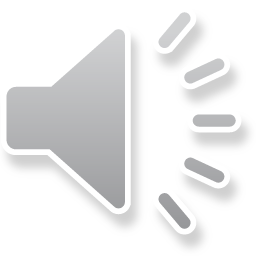 Aluno: Deibert Lucas de Mattos Pereira
Série: 2° ano | Turma: M01 | Turno: matutino 
Professor: Lucas A. Xavier 
EEEFM Profª Filomena Quitiba   -  lucas.perobas@gmail.com
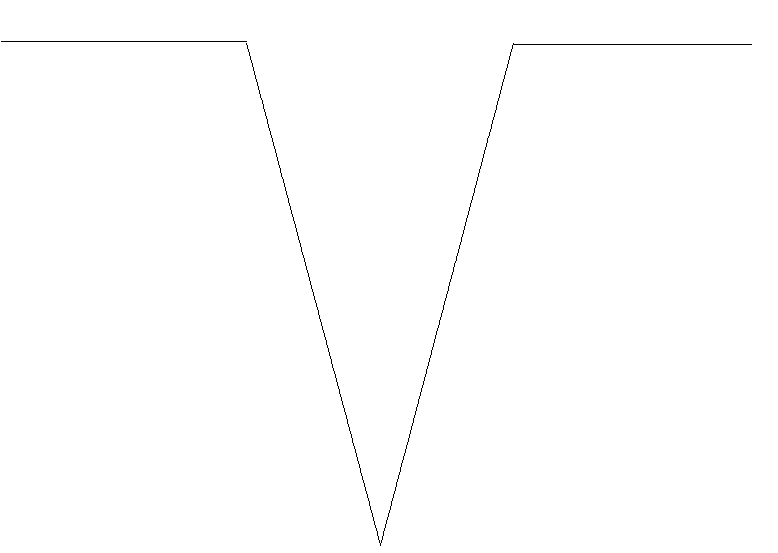 Domínio Conceitual
Domínio Metodológico
Questão básica 
O processo de conversão descrito também é verificado em:
Asserções de valor (Conclusão): A atividade que realizei trouxe  benefícios, pois ajuda na  aprendizagem da física. Ficou mais fácil de entender todo o processo de uma boa preparação. O diagrama V ajuda e auxilia no estudo para o ENEM.
Filosofia:
Estudando para o ENEM de forma Invertida
Teoria:  Física (Potencial)
Princípios:
Forma natural               Forma deformada

Uma mola comprimida, Cria uma energia
Voltando para a posição de relaxamento, liberando a energia
Com a liberação da energia, ela passa para o carrinho o dando velocidade e ele se movimenta.
Energia potencial elástica sendo transformada em energia cinética.
Adquire velocidade e fica em movimento
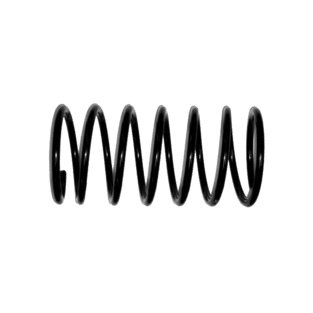 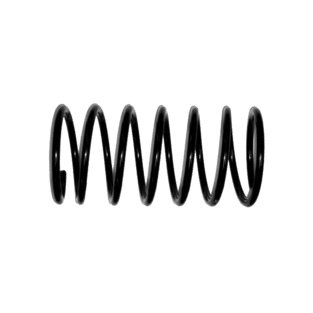 Asserções de conhecimento:
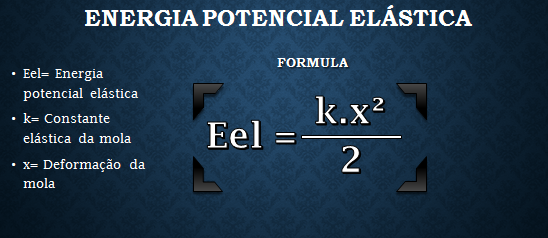 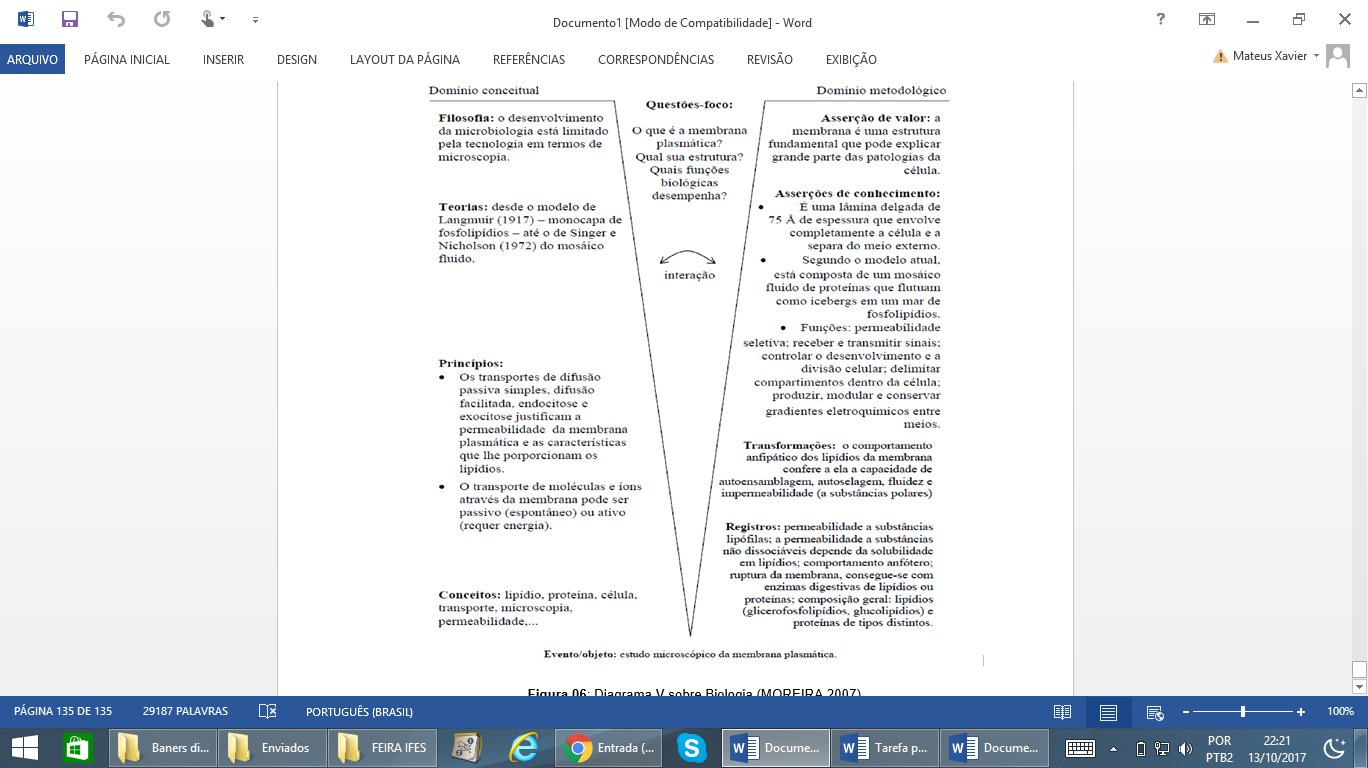 Interpretações: Foi consenso que os desafios são grandes na preparação para o Enem, pois requer dedicação e resiliência.
Transformações:
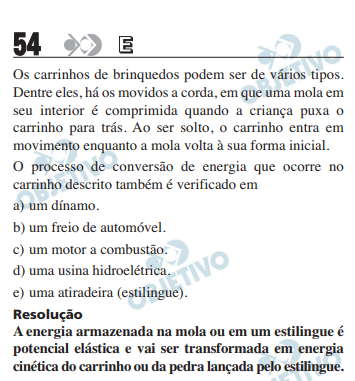 Conceitos: 
Mecânica: energia potencial elástica, competência e habilidade.
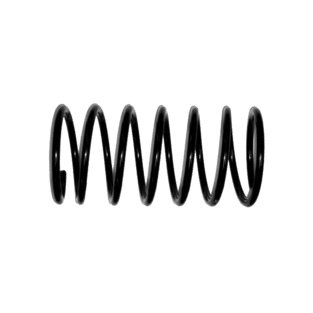 Competências e habilidades
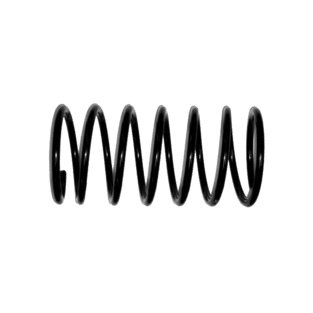 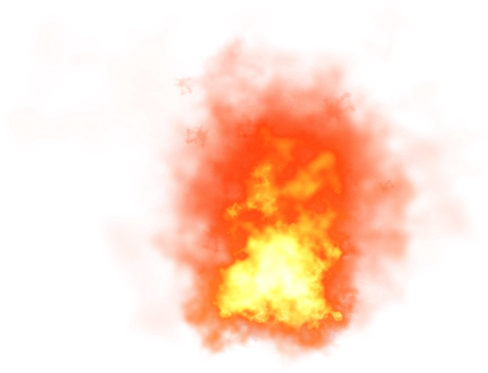 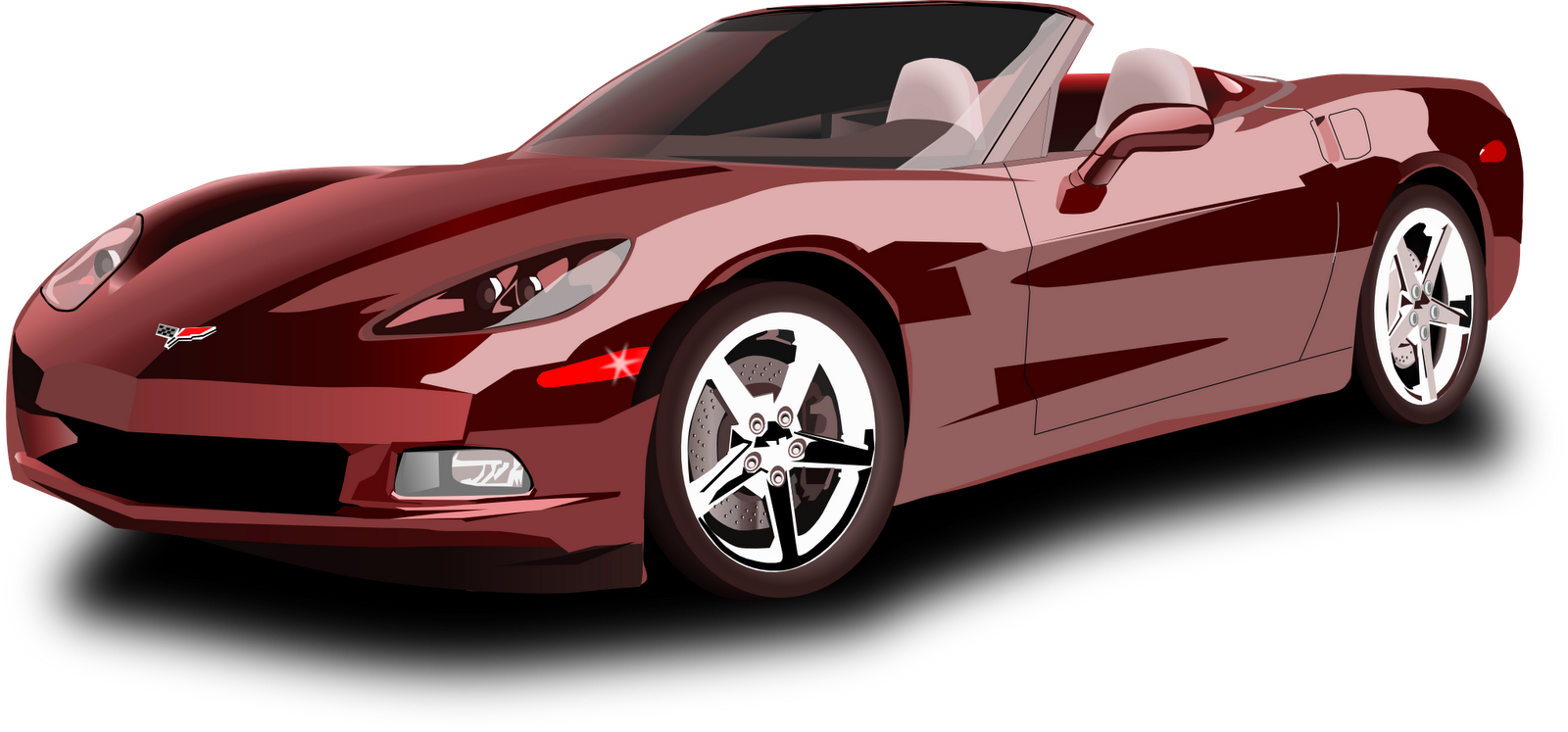 Muita energia
Energia liberada
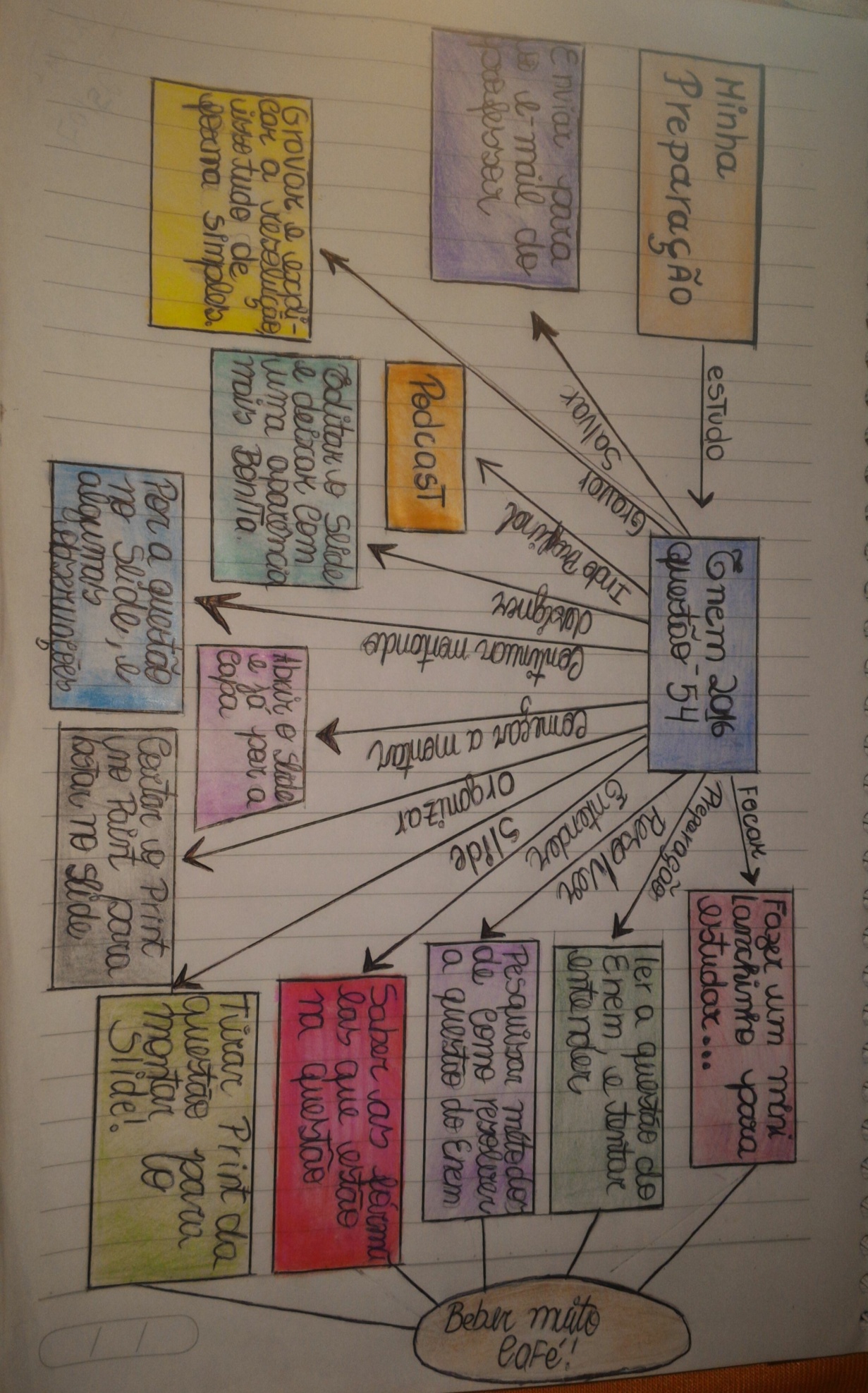 Registros / Dados:
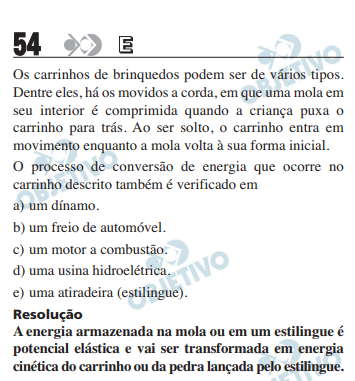 Mapa Mental
Evento:  
Os carrinhos de brinquedos podem ser de vários tipos. Dente eles, há os movidos a corda, em que uma mola em seu interior é comprimida quando a criança puxa o carrinho para trás. Ao ser solto, o carrinho entra em movimento enquanto a mola volta à sua forma inicial. O processo de conversão descrito também é verificado em: 
a) Um dínamo b) um freio de automóvel c) um motor a combustão d) uma usina hidroelétrica e) uma atiradeira (estilingue)